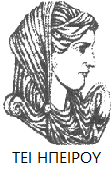 Ελληνική Δημοκρατία
Τεχνολογικό Εκπαιδευτικό Ίδρυμα Ηπείρου
Εμπορικό και Οικονομικό Δίκαιο
Αξιόγραφα
Παππά Βιβή
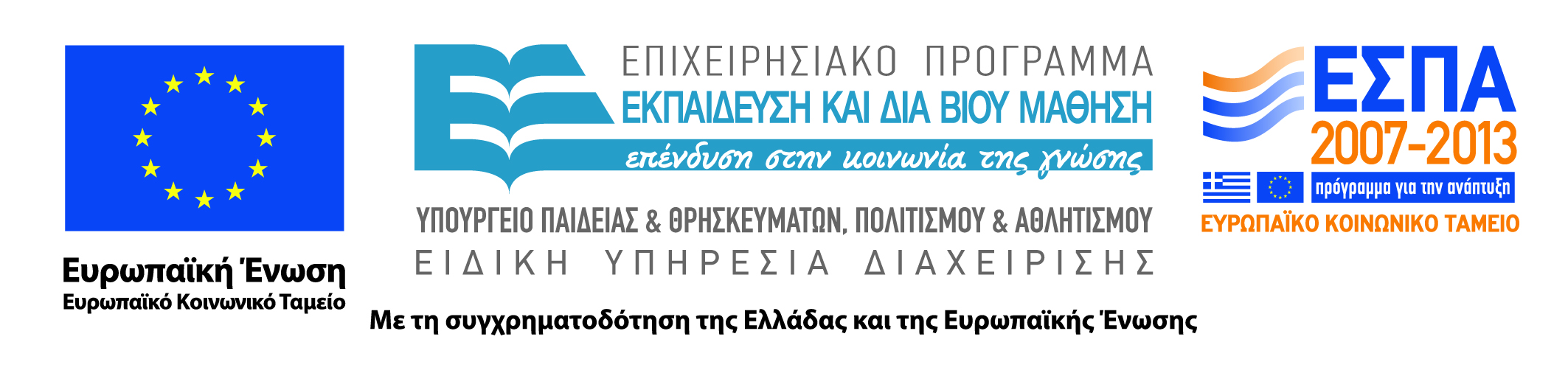 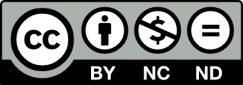 Ανοιχτά Ακαδημαϊκά Μαθήματα στο ΤΕΙ Ηπείρου
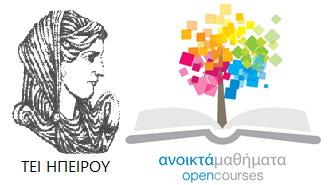 Λογιστικής και Χρηματοοικονομικής
Εμπορικό και Οικονομικό Δίκαιο
Ενότητα 2: Αξιόγραφα - Συναλλαγματική
Παππά Βιβή
Πρέβεζα, 2015
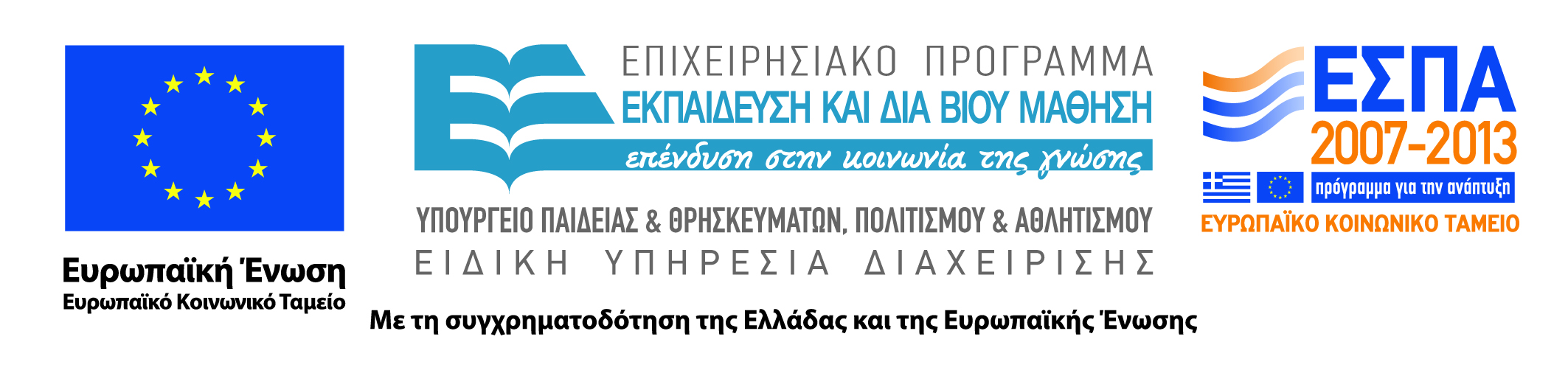 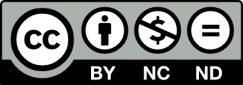 Άδειες Χρήσης
Το παρόν εκπαιδευτικό υλικό υπόκειται σε άδειες χρήσης Creative Commons. 
Για εκπαιδευτικό υλικό, όπως εικόνες, που υπόκειται σε άλλου τύπου άδειας χρήσης, η άδεια χρήσης αναφέρεται ρητώς.
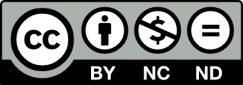 3
Χρηματοδότηση
Το έργο υλοποιείται στο πλαίσιο του Επιχειρησιακού Προγράμματος «Εκπαίδευση και Δια Βίου Μάθηση» και συγχρηματοδοτείται από την Ευρωπαϊκή Ένωση (Ευρωπαϊκό Κοινωνικό Ταμείο) και από εθνικούς πόρους.
Το έργο «Ανοικτά Ακαδημαϊκά Μαθήματα στο TEI Ηπείρου» έχει χρηματοδοτήσει μόνο τη αναδιαμόρφωση του εκπαιδευτικού υλικού.
Το παρόν εκπαιδευτικό υλικό έχει αναπτυχθεί στα πλαίσια του εκπαιδευτικού έργου του διδάσκοντα.
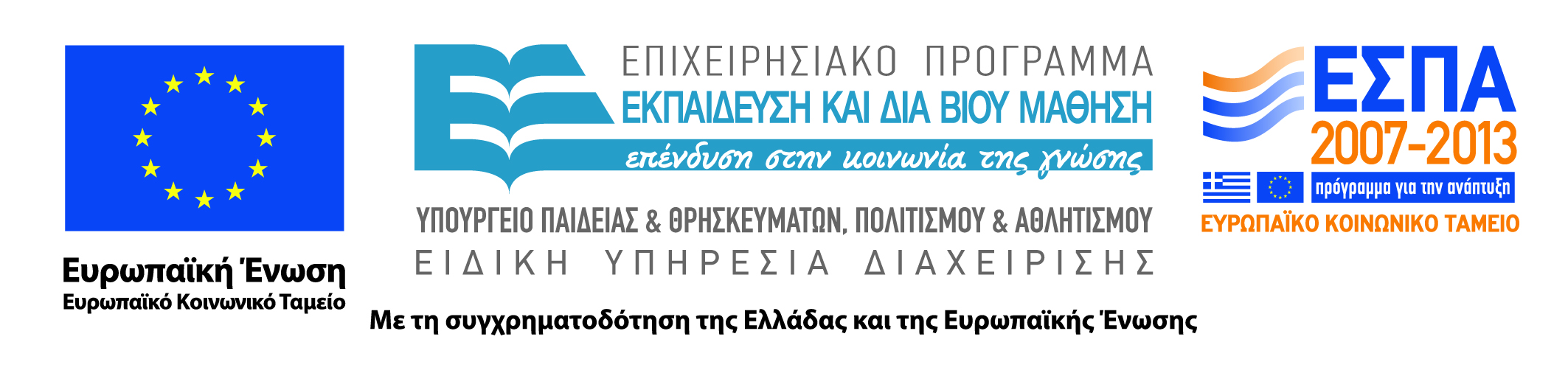 Σκοποί  ενότητας
Τα αξιόγραφα είναι έγγραφα τα οποία ενσωματώνουν ορισμένο δικαίωμα και χρησιμοποιούνται για την διευκόλυνση των εμπορικών συναλλαγών αλλά για την ασφαλέστερη διακίνηση του χρήματος.
Τα έγγραφα αυτά έχουν κάποια βασικά χαρακτηριστικά και τα σημαντικότερα αξιόγραφα σήμερα είναι η συναλλαγματική και η επιταγή. Στην παρούσα ενότητα θα παρουσιάσουμε τα βασικά χαρακτηριστικά της συναλλαγματικής καθώς και τον τρόπο που μεταβιβάζεται.
5
Αξιόγραφα - Συναλλαγματική
Ως μέσο πληρωμών για την ανταλλαγή αγαθών χρησιμοποιείται σήμερα το χρήμα.
Για την διευκόλυνση των εμπορικών συναλλαγών, αλλά και για την ασφαλέστερη διακίνηση του χρήματος, μπορεί τούτο να κυκλοφορεί με την μορφή εγγράφων, τα οποία ενσωματώνουν ορισμένο δικαίωμα. Τα έγγραφα αυτά ονομάζονται αξιόγραφα και ρυθμίζονται από το δίκαιο των αξιόγραφων.
6
Αξιόγραφα - Συναλλαγματική
Για να ασκηθεί το δικαίωμα που ενσωματώνει ένα αξιόγραφο απαραίτητη προϋπόθεση είναι η κατοχή του εγγράφου. 
Επομένως βασικά στοιχεία του αξιόγραφου είναι :
Το έγγραφο : Χαρτί δηλαδή. Αλλά στο χαρτί αυτό πρέπει να υπάρχει μια μονομερής, ενυπόγραφη και χρονολογημένη δήλωση.
7
Αξιόγραφα - Συναλλαγματική
Δικαίωμα : Το δικαίωμα που ενσωματώνεται στο αξιόγραφο πρέπει να είναι ιδιωτικό. Το χαρτονόμισμα, που επίσης είναι έγγραφο, δεν ενσωματώνει ιδιωτικό δικαίωμα, αλλά δικαίωμα δημοσίου δικαίου (αφού εκδίδεται από το Δημόσιο) και δεν είναι αξιόγραφο.
Ενσωμάτωση του δικαιώματος στο έγγραφο : Η έννοια είναι ότι ο σύνδεσμος που υπάρχει μεταξύ εγγράφου και δικαιώματος είναι τόσο ισχυρός ώστε να μην μπορεί να αποκτηθεί το δικαίωμα χωρίς την κατοχή του εγγράφου. Π.χ. Για να εισπράξει κάποιος μια συναλλαγματική, να απαιτήσει δηλαδή από τον πληρωτή την καταβολή του ποσού που αναφέρεται σε αυτήν, θα πρέπει να κατέχει το έγγραφο.
8
Αξιόγραφα - Συναλλαγματική
Τα σημαντικότερα αξιόγραφα σήμερα (αυτά που χρησιμοποιούνται δηλαδή συνήθως στις συναλλαγές μας) είναι η Συναλλαγματική και η Επιταγή, με τα οποία θα ασχοληθούμε εδώ.
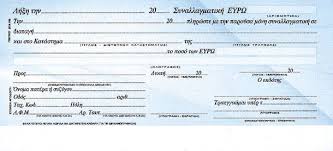 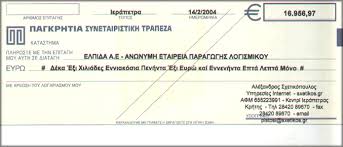 9
Αξιόγραφα - Συναλλαγματική
Συναλλαγματική
Γενικά
Η συναλλαγματική χρησιμοποιήθηκε αρχικά ως τρόπος ασφαλούς διακίνησης χρηματικών ποσών. Επειδή, κατά τον μεσαίωνα, μεγάλα χρηματικά ποσά μεταφέρονταν σε μακρινές αποστάσεις, χωρίς καμία ασφάλεια (ληστείες, πειρατείες κλπ.), έγινε ανάγκη η μεταφορά χρημάτων από τόπο σε τόπο με κάποιο τρόπο. Επινοήθηκε έτσι η συναλλαγματική η κατοχή της οποίας θα ήταν άχρηστη για τον κλέπτη.
10
Αξιόγραφα - Συναλλαγματική
Έννοια
Συναλλαγματική είναι το χρηματόγραφο που χαρακτηρίζεται στο κείμενο του ως Συναλλαγματική και που περιέχει απλή και καθαρή εντολή του υπογράφοντος (εκδότη) σε ένα άλλο πρόσωπο (πληρωτή) να πληρώσει ορισμένο χρηματικό ποσό σε ένα συγκεκριμένο πρόσωπο (λήπτη), σε ορισμένο χρόνο και τόπο. 
Ο Νόμος που διέπει το δίκαιο της συναλλαγματικής στην Ελλάδα είναι ο Νόμος 5325/1932.
11
Αξιόγραφα - Συναλλαγματική
Ικανότητα για την ανάληψη υποχρέωσης από συναλλαγματική
Πρόσωπα ικανά να αναλάβουν υποχρέωση από συναλλαγματική είναι όσοι έχουν πλήρη δικαιοπρακτική ικανότητα (όχι οι ανήλικοι π.χ.).
Το πρόσωπο που εκδίδει την συναλλαγματική και δίνει την εντολή για την πληρωμή λέγεται εκδότης. Το πρόσωπο προς το οποίο απευθύνεται η εντολή και το οποίο οφείλει να πληρώσει λέγεται πληρωτής και τέλος το πρόσωπο που δικαιούται να απαιτήσει την πληρωμή του ποσού που αναγράφεται στην συναλλαγματική λέγεται λήπτης.
12
Βιβλιογραφία
Αλεξανδρίδου Ελ., Δίκαιο εμπορικών εταιρειών, Δίκαιο & Οικονομία 2007. 
Αντωνόπουλος Β., Δίκαιο προσωπικών εταιρειών, Εκδόσεις Σάκκουλα 2007. 
Αντωνόπουλος Β., Δίκαιο Α.Ε. και Ε.Π.Ε., Εκδόσεις Σάκκουλα 2009. Κιάντου-Παμπούκη Αλ., Δίκαιο αξιογράφων, Εκδόσεις Σάκκουλα 1997. 
Μούζουλας Σ., Διοικητικό Συμβούλιο Ανώνυμης Εταιρίας-Νομολογία 1920-91(Νομική Βιβλιοθήκη 1995) 
Παπαγιάννης Ιωάν., Δίκαιο εμπορικών εταιρειών, Εκδόσεις Σάκκουλα 2011. 
Ρόκας Ν., Εμπορικές Εταιρίες, Νομική Βιβλιοθήκη 2012.
Ρόκας Ν., Αξιόγραφα, Νομική Βιβλιοθήκη 2012.
Σινανιώτη Αρ., Εμπορικό δίκαιο τ.2, Αντ. Ν. Σάκκουλας 2004. 
Τριανταφυλλάκης Γ., Εισαγωγή στο δίκαιο των αξιογράφων, Νομική Βιβλιοθήκη 2008. 
Συλλογή Διαφόρων, Το Δίκαιο της Εταιρίας Περιορισμένης Ευθύνης(Νομική Βιβλιοθήκη 1994)
Σημείωμα Αναφοράς
Παππά Π. (2015) Εμπορικό και Οικονομικό Δίκαιο. ΤΕΙ Ηπείρου. Διαθέσιμο από:
http://oc-web.ioa.teiep.gr/OpenClass/courses/LOGO125/
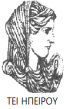 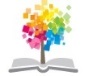 14
ΔΙΑΤΑΡΑΧΕΣ ΦΩΝΗΣ, Ενότητα 0, ΤΜΗΜΑ ΛΟΓΟΘΕΡΑΠΕΙΑΣ, ΤΕΙ ΗΠΕΙΡΟΥ - Ανοιχτά Ακαδημαϊκά Μαθήματα στο ΤΕΙ Ηπείρου
Σημείωμα Αδειοδότησης
Το παρόν υλικό διατίθεται με τους όρους της άδειας χρήσης Creative Commons Αναφορά Δημιουργού-Μη Εμπορική Χρήση-Όχι Παράγωγα Έργα 4.0 Διεθνές [1] ή μεταγενέστερη. Εξαιρούνται τα αυτοτελή έργα τρίτων π.χ. φωτογραφίες, Διαγράμματα κ.λ.π., τα οποία εμπεριέχονται σε αυτό και τα οποία αναφέρονται μαζί με τους όρους χρήσης τους στο «Σημείωμα Χρήσης Έργων Τρίτων».
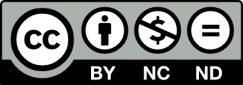 Ο δικαιούχος μπορεί να παρέχει στον αδειοδόχο ξεχωριστή άδεια να  χρησιμοποιεί το έργο για εμπορική χρήση, εφόσον αυτό του  ζητηθεί.
[1]
http://creativecommons.org/licenses/by-nc-nd/4.0/deed.el
Τέλος Ενότητας
Επεξεργασία: Βαφειάδης Νικόλαος
Πρέβεζα, 2015
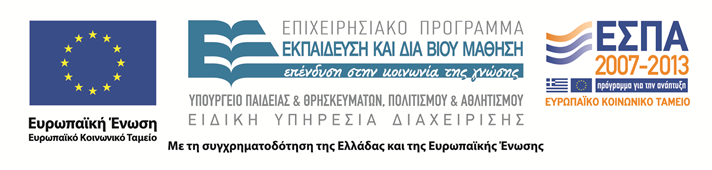 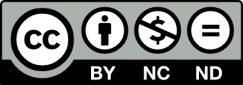 Σημειώματα
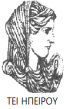 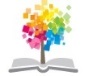 17
ΔΙΑΤΑΡΑΧΕΣ ΦΩΝΗΣ, Ενότητα 0, ΤΜΗΜΑ ΛΟΓΟΘΕΡΑΠΕΙΑΣ, ΤΕΙ ΗΠΕΙΡΟΥ - Ανοιχτά Ακαδημαϊκά Μαθήματα στο ΤΕΙ Ηπείρου
Διατήρηση Σημειωμάτων
Οποιαδήποτε  αναπαραγωγή ή διασκευή του υλικού θα πρέπει  να συμπεριλαμβάνει:

το Σημείωμα Αναφοράς
το  Σημείωμα Αδειοδότησης
τη Δήλωση Διατήρησης Σημειωμάτων
το Σημείωμα Χρήσης Έργων Τρίτων (εφόσον υπάρχει) 

μαζί με τους συνοδευόμενους υπερσυνδέσμους.
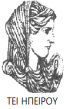 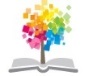 18
ΔΙΑΤΑΡΑΧΕΣ ΦΩΝΗΣ, Ενότητα 0, ΤΜΗΜΑ ΛΟΓΟΘΕΡΑΠΕΙΑΣ, ΤΕΙ ΗΠΕΙΡΟΥ - Ανοιχτά Ακαδημαϊκά Μαθήματα στο ΤΕΙ Ηπείρου
Τέλος Ενότητας
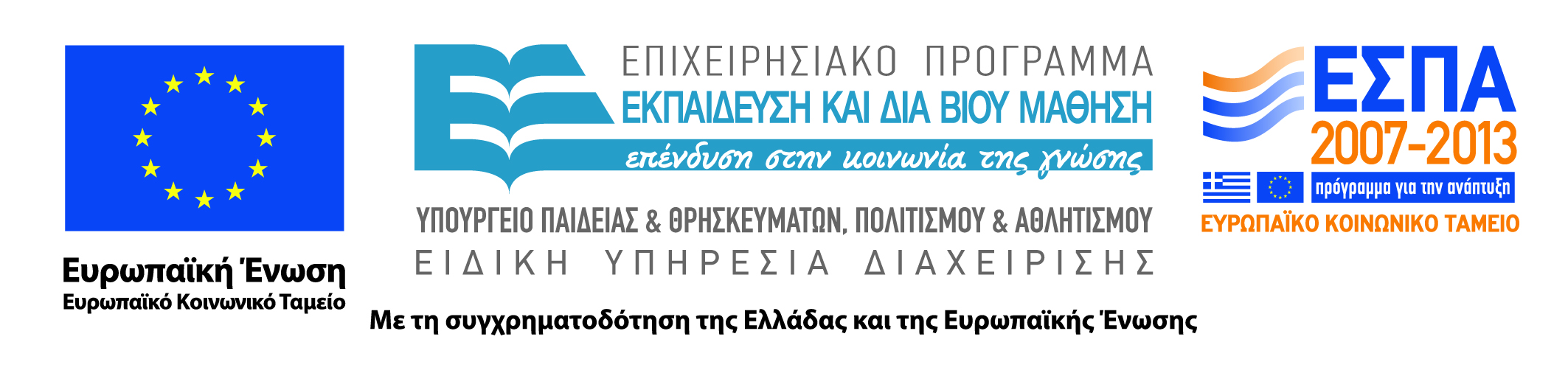 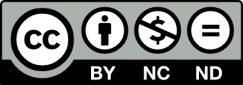